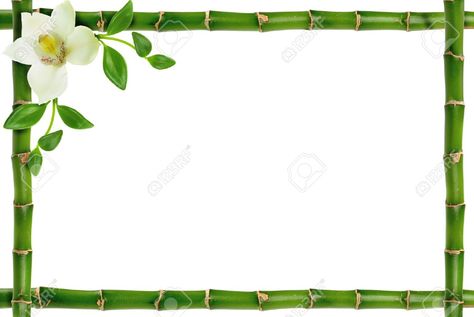 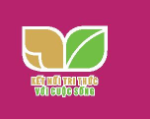 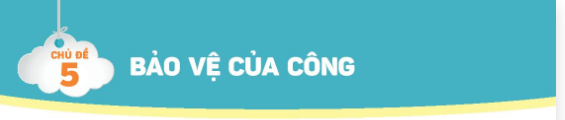 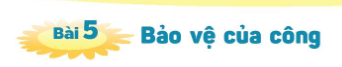 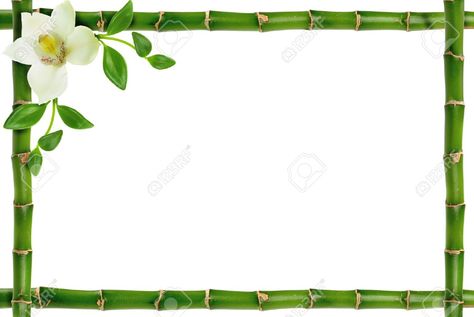 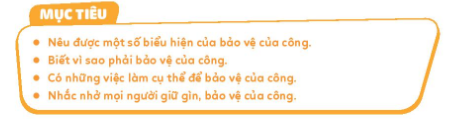 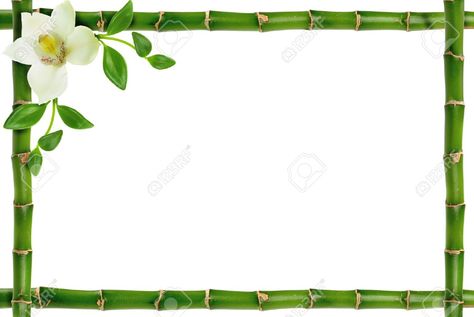 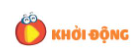 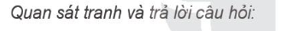 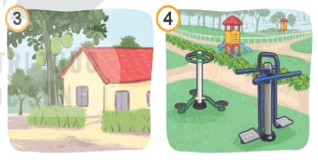 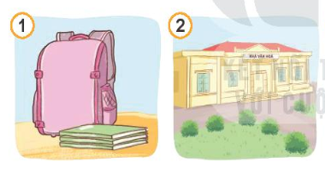 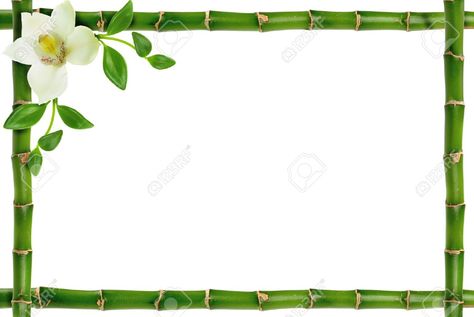 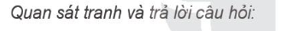 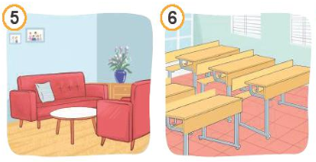 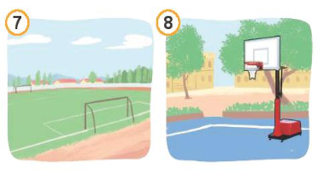 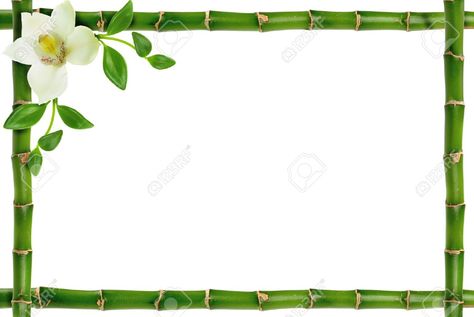 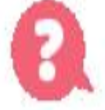 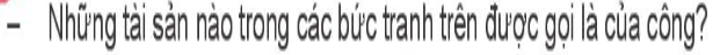 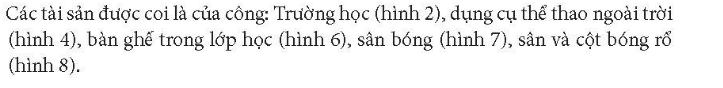 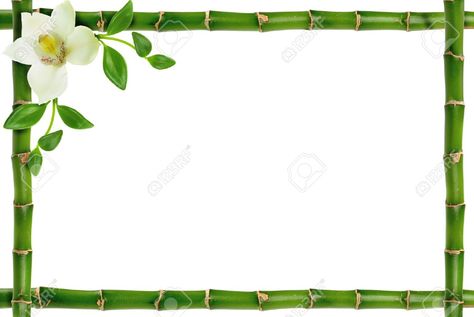 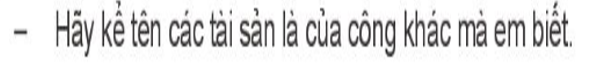 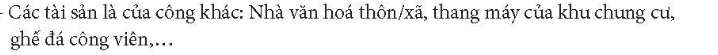 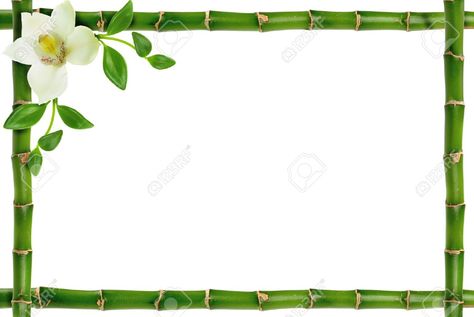 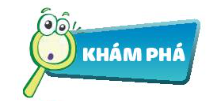 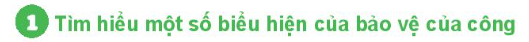 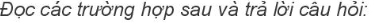 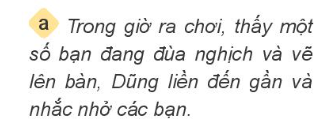 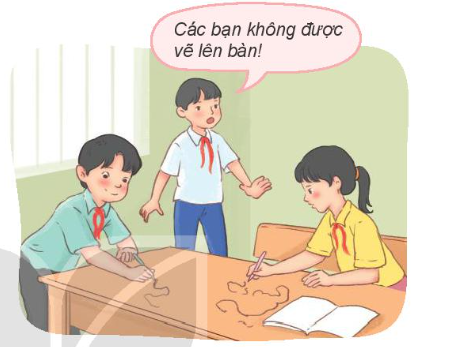 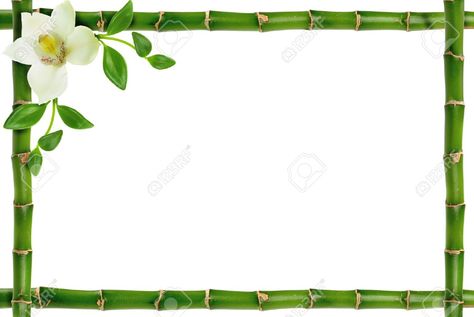 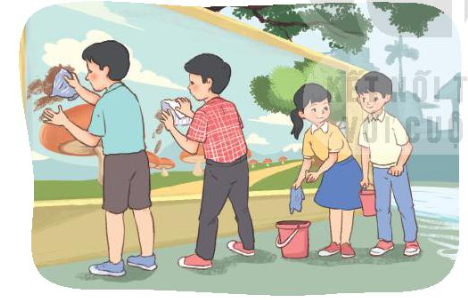 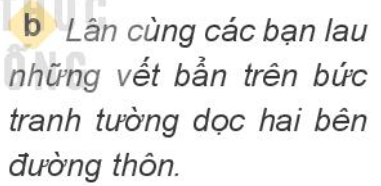 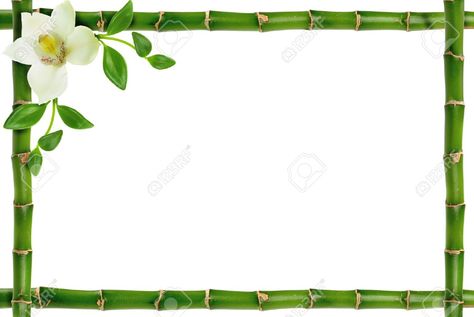 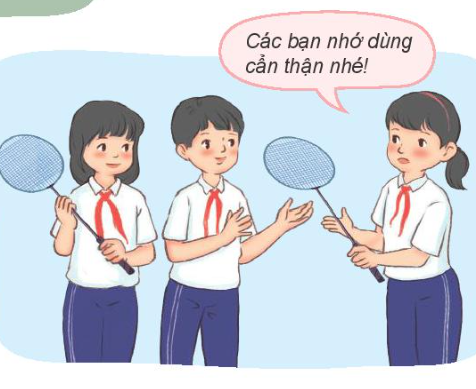 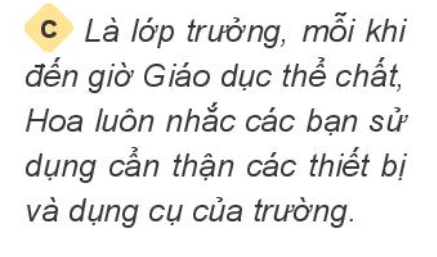 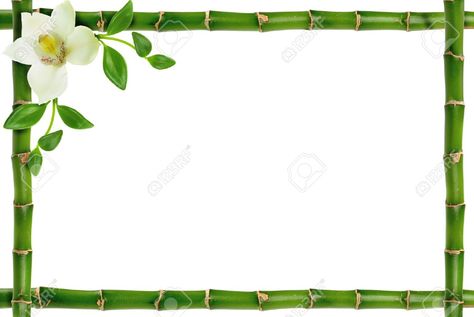 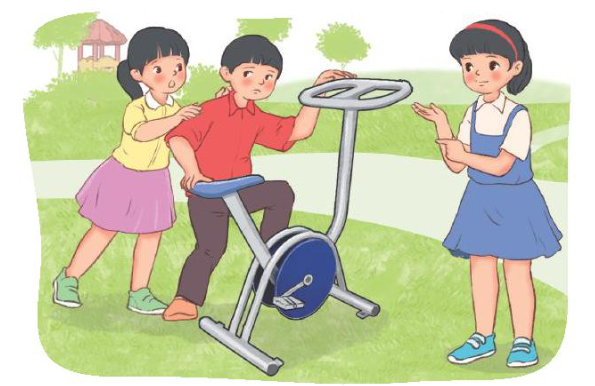 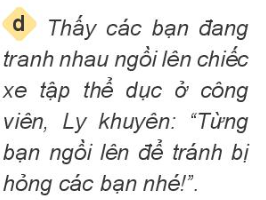 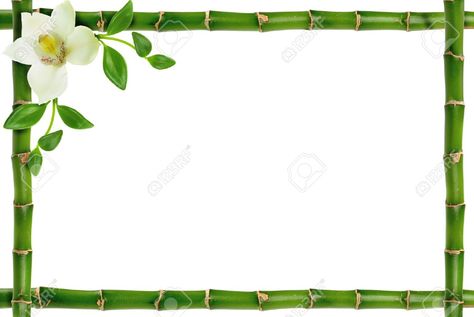 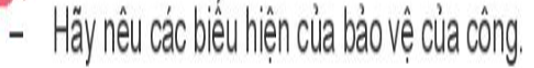 * THẢO LUẬN NHÓM 4
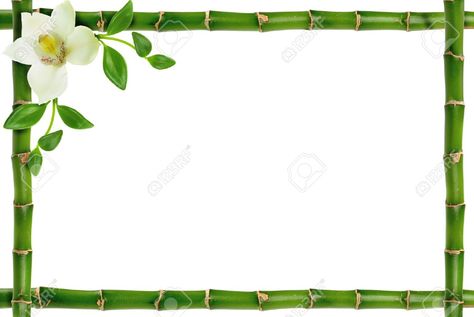 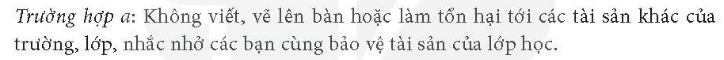 *
*
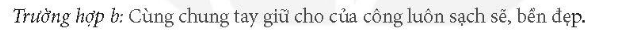 *
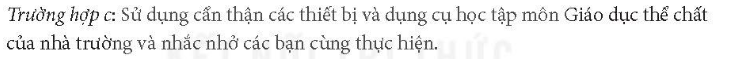 *
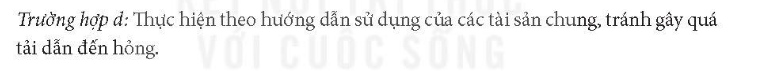 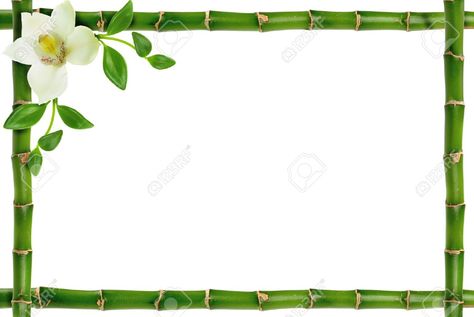 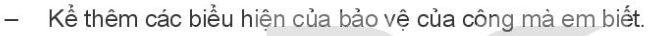 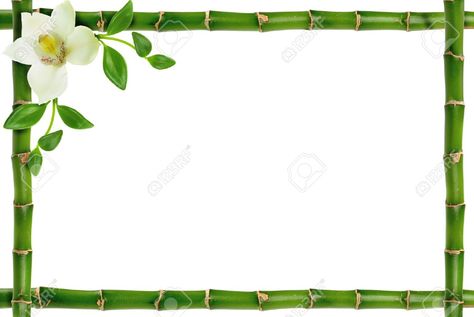 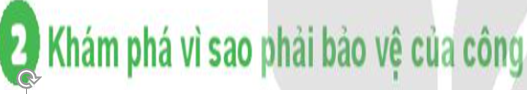 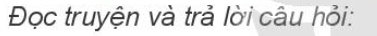 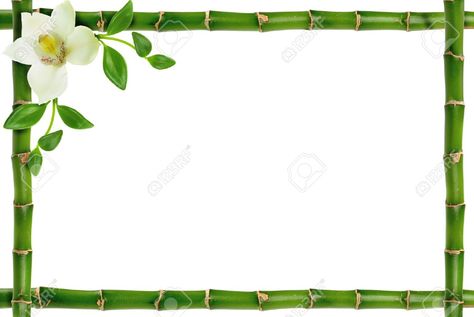 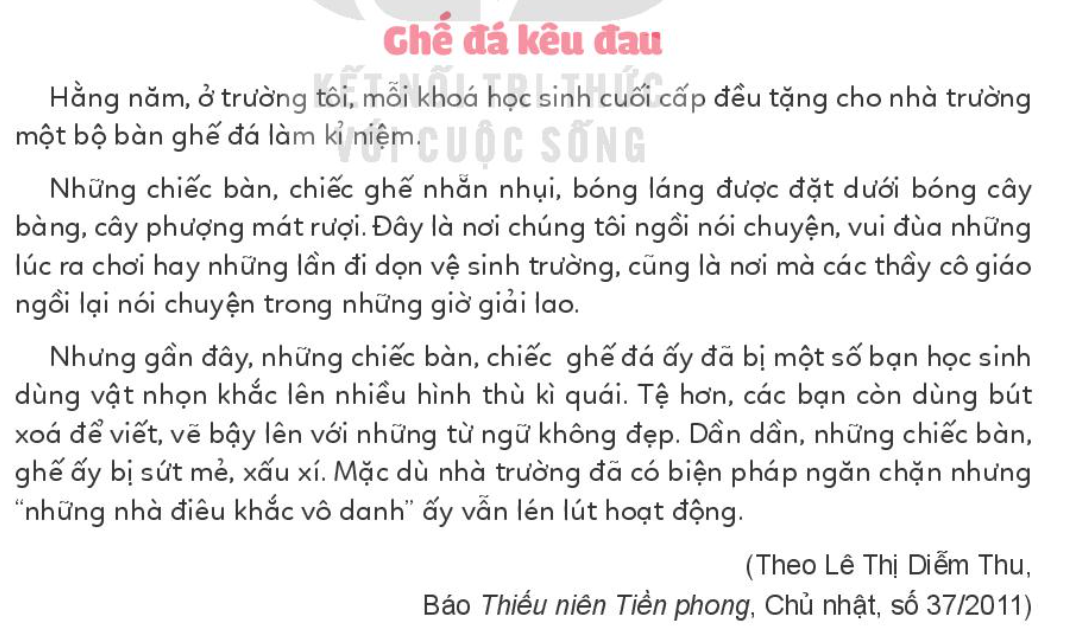 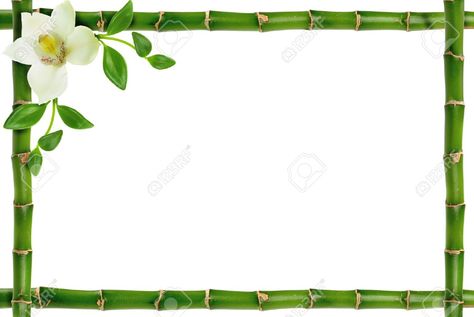 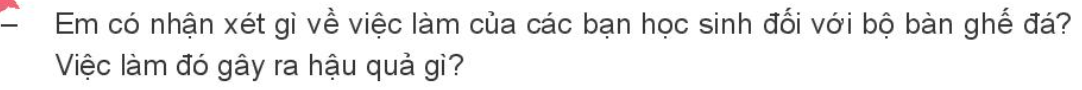 * THẢO LUẬN NHÓM ĐÔI
Khắc ,vẽ lên ghế đá là việc làm không tốt, đáng bị lên án.
Những việc làm đó làm cho ghế đá xấu xí ,hư hỏng.
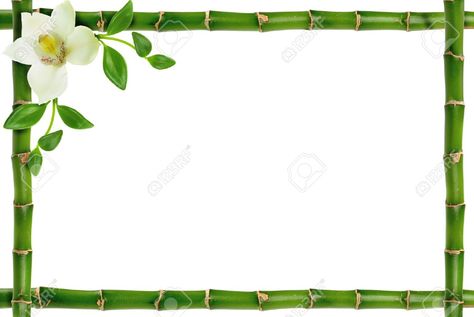 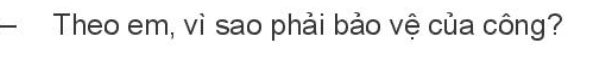 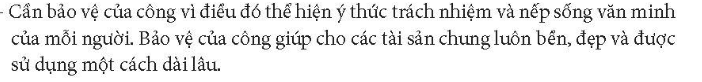 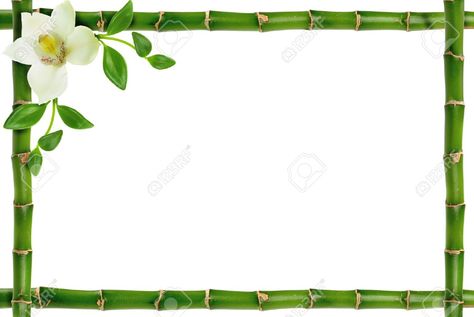 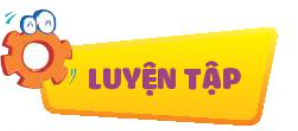 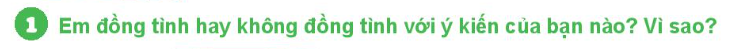 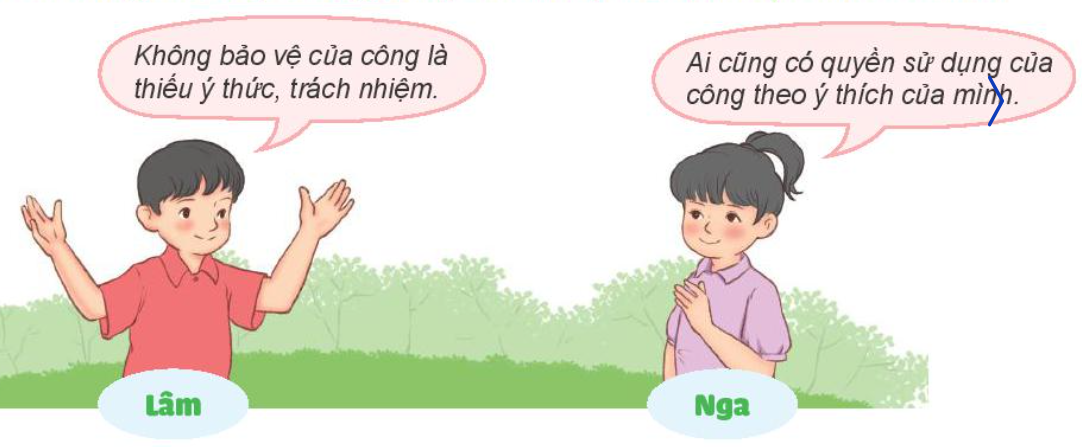 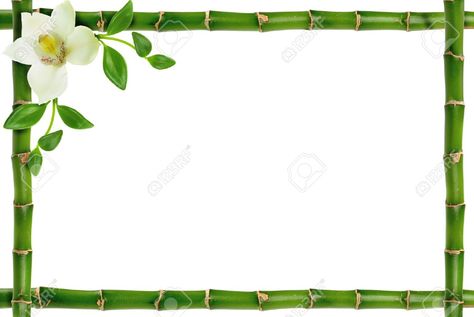 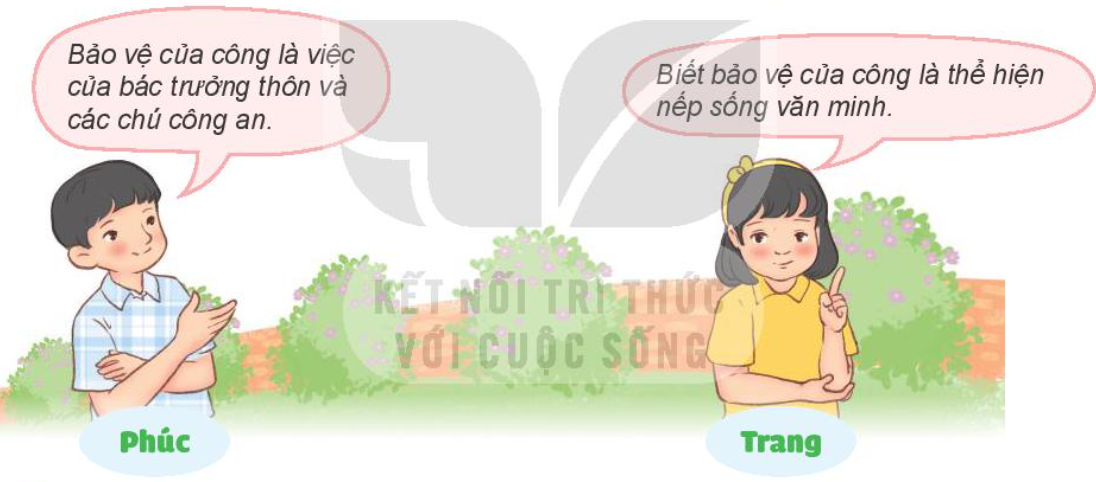 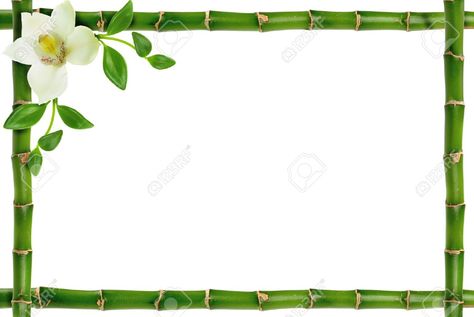 Học sinh bày tỏ quan điểm và giải thích

Tán thành ý kiến bạn Lâm, Trang.
Không tán thành ý kiến bạn Nga ,Phúc
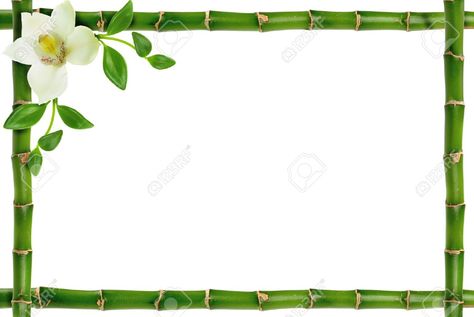 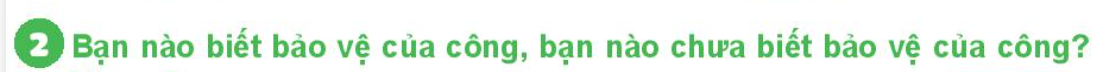 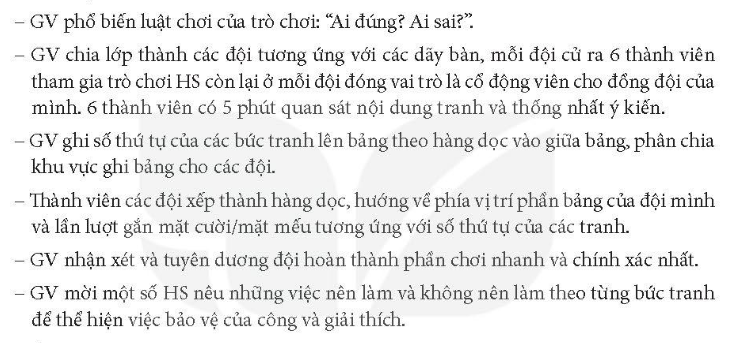 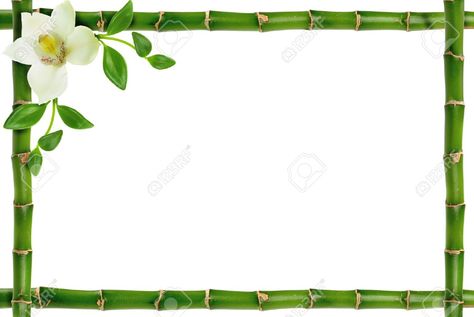 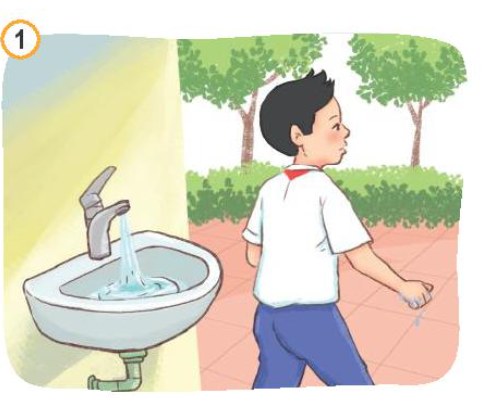 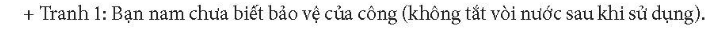 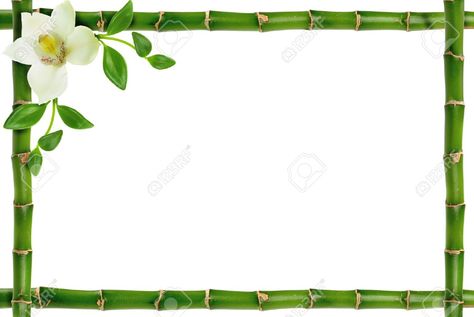 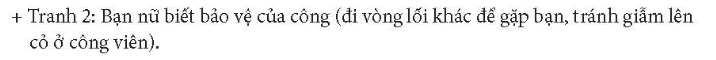 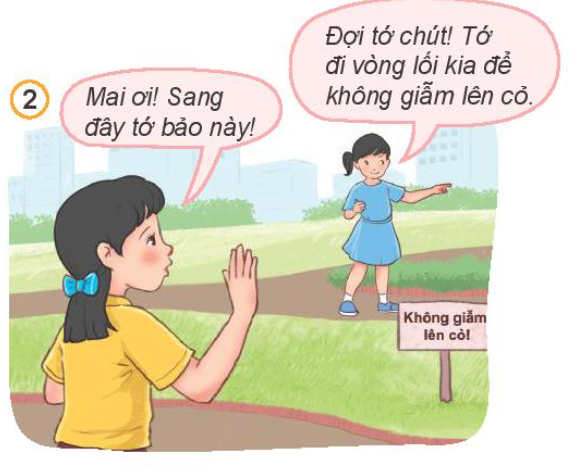 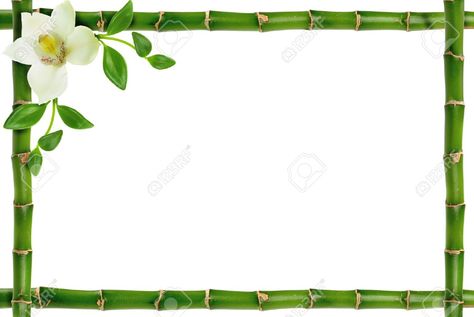 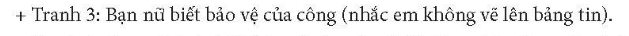 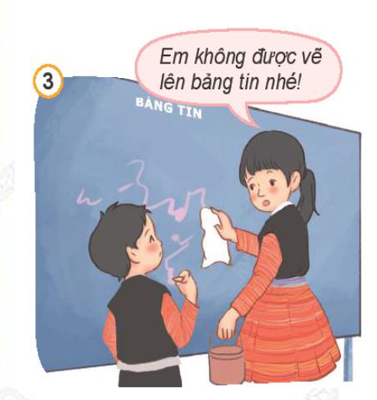 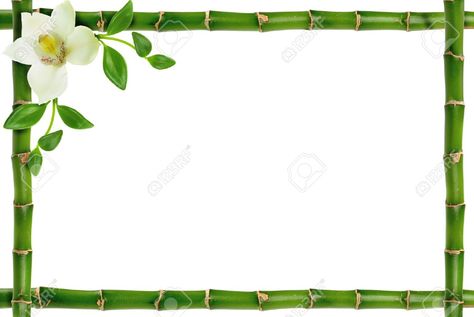 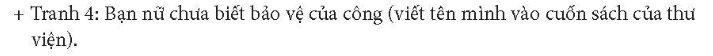 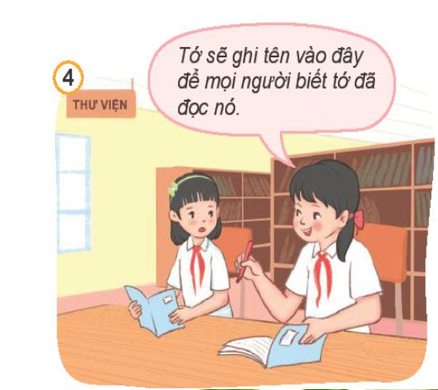 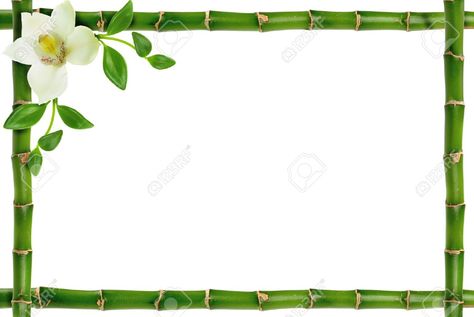 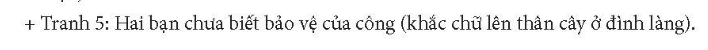 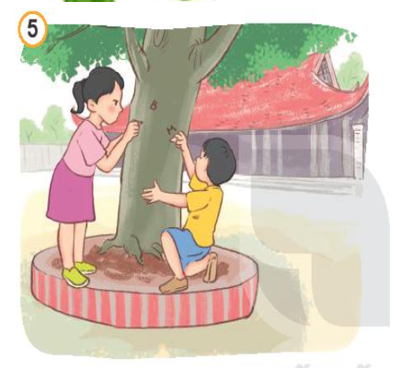 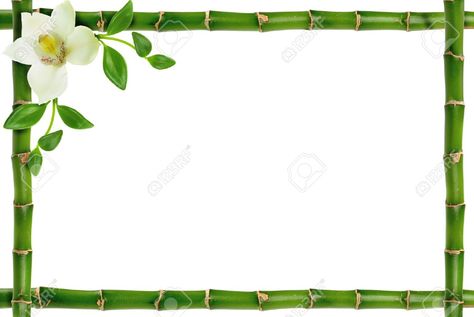 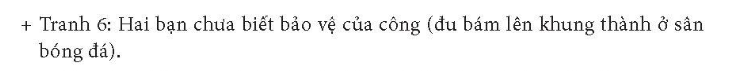 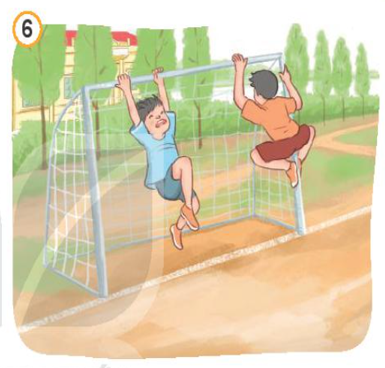 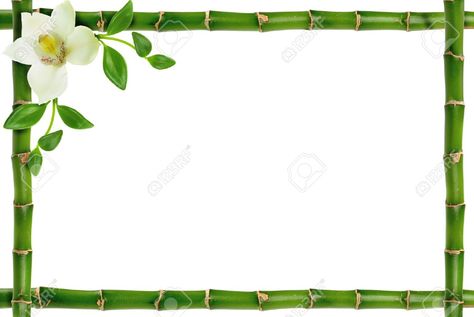 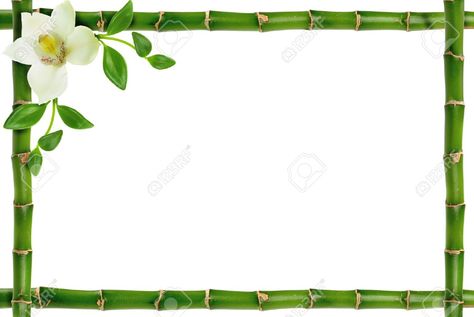 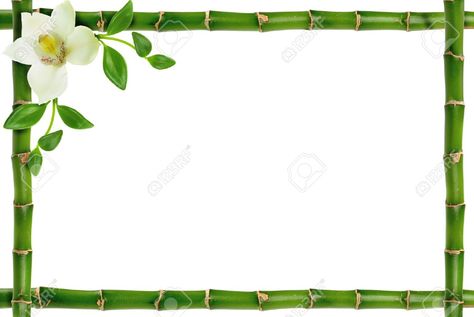 Giáo viên nhận xét hoạt động
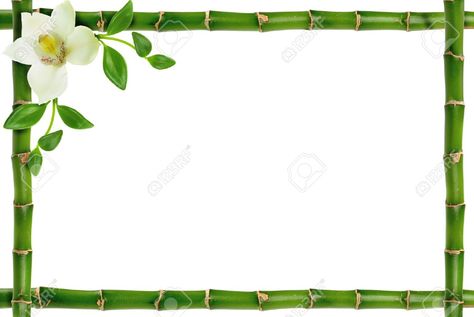 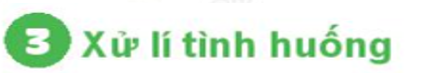 GV chia nhóm từ 4-6 em HS bốc thăm xây
 dựng tiểu phẩm để xử lý tình huống.
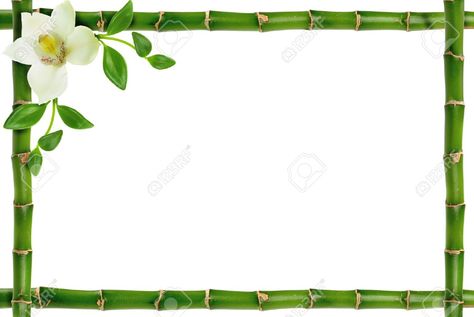 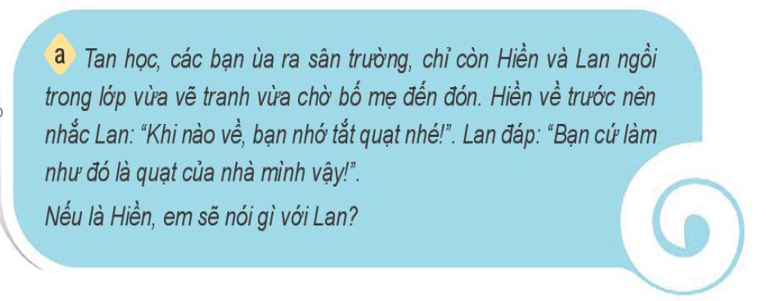 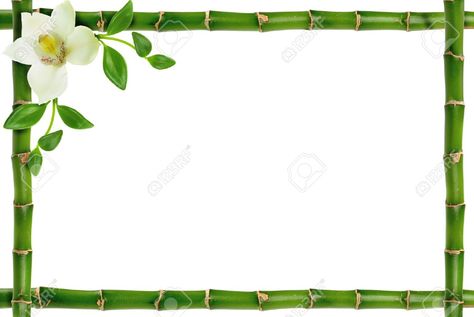 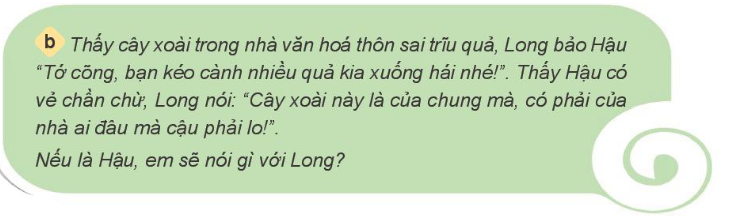 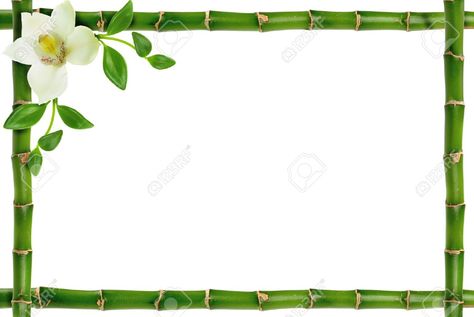 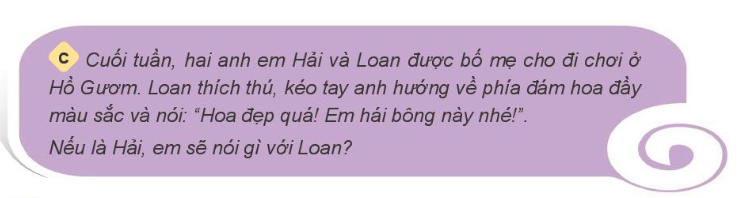 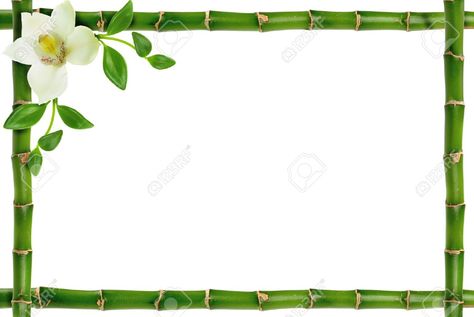 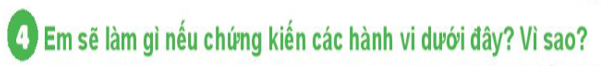 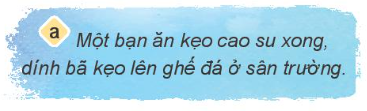 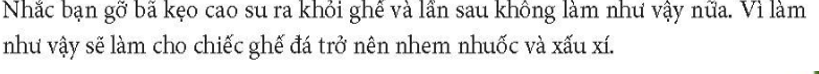 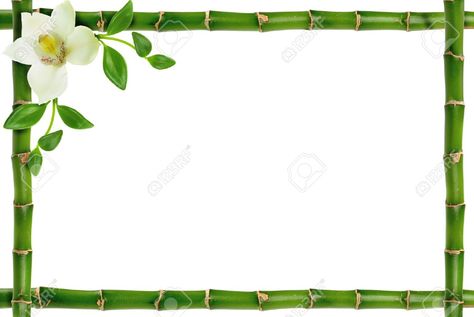 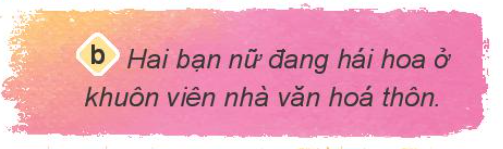 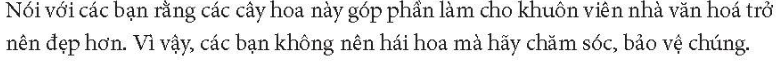 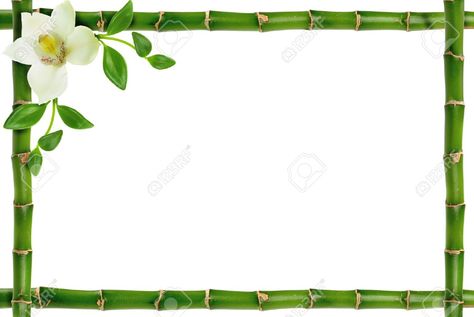 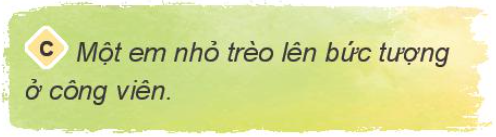 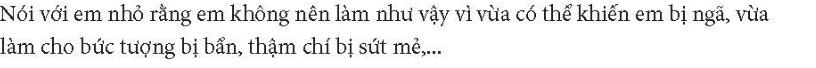 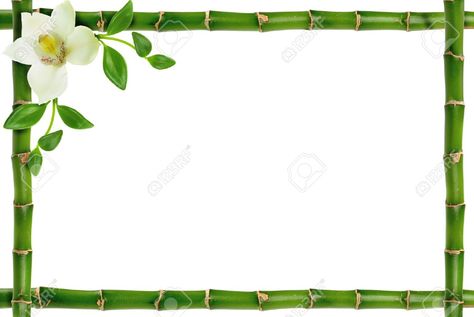 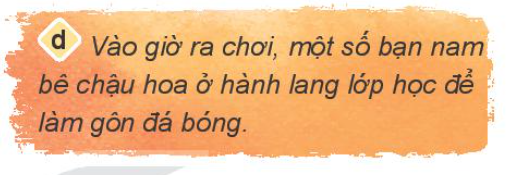 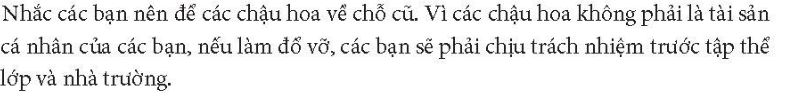 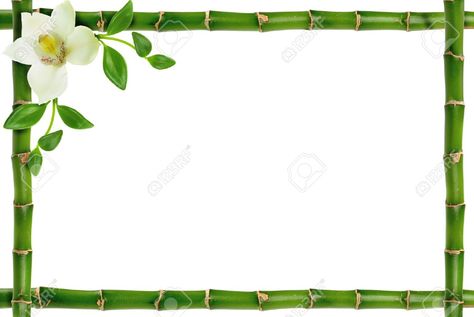 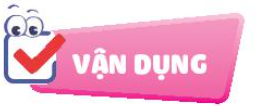 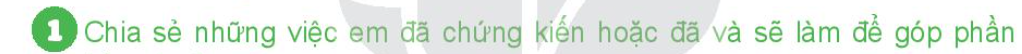 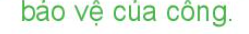 Giáo viên phát phiếu hướng dẫn học sinh làm việc nhóm đôi .
Tìm hiểu các tài sản như bàn ,ghế, sách thư viện, dụng cụ học thể dục,….
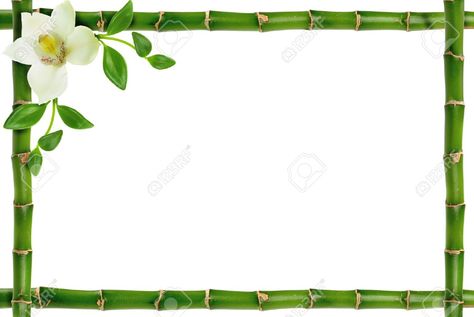 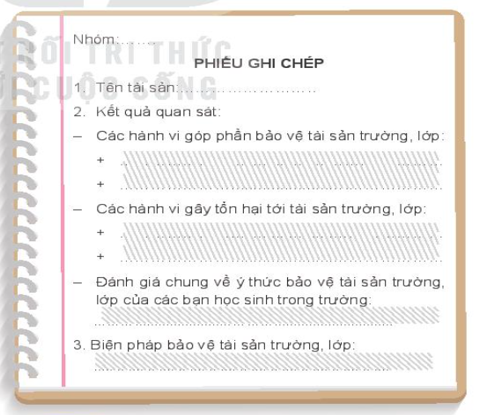 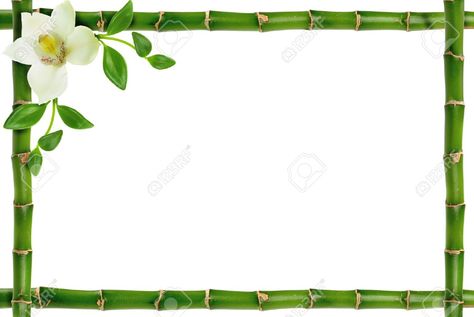 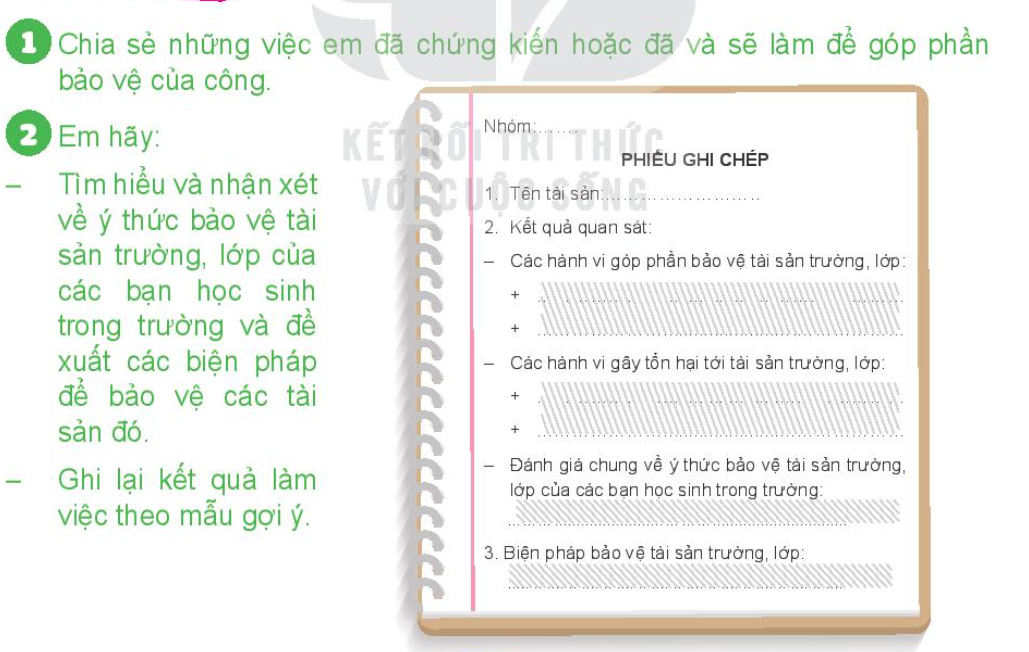 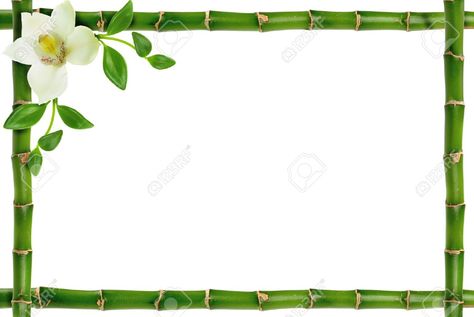 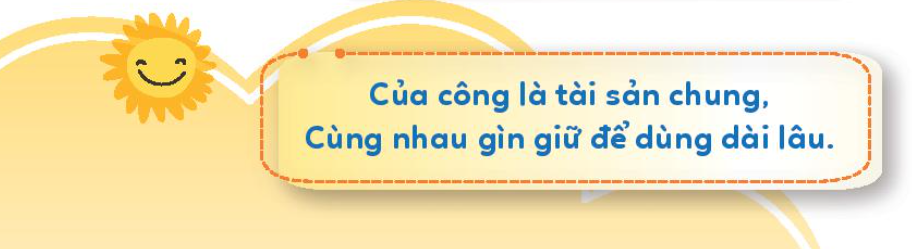 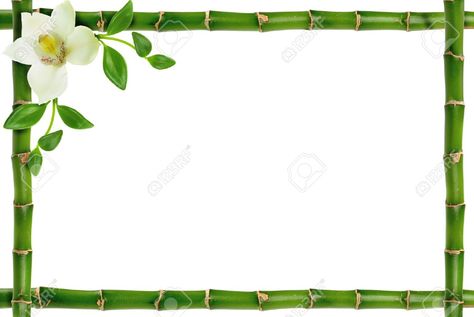 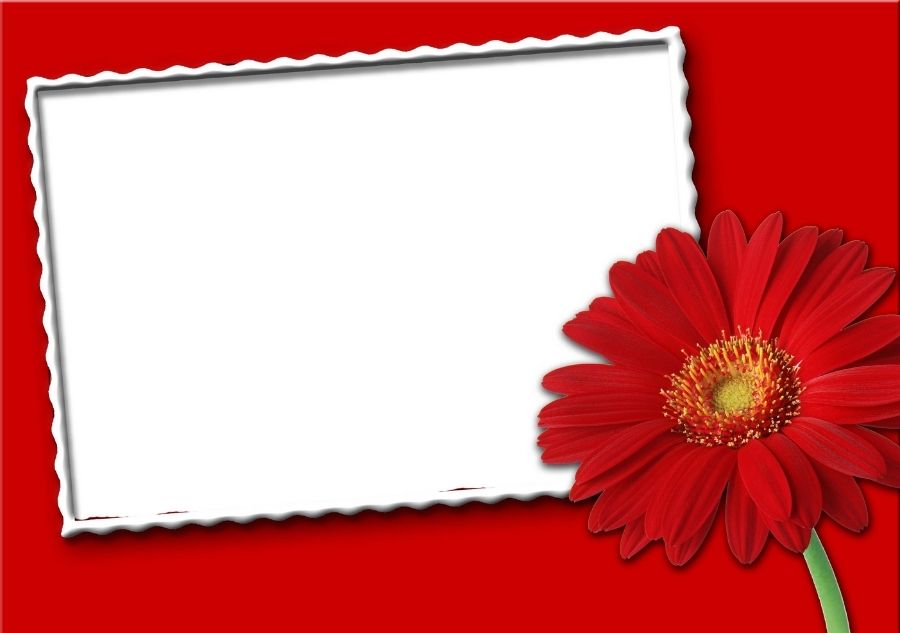 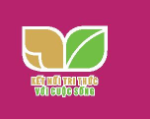 Chúc quý thầy cô nhiều sức khỏe !

Chúc các em chăm ngoan - học giỏi !
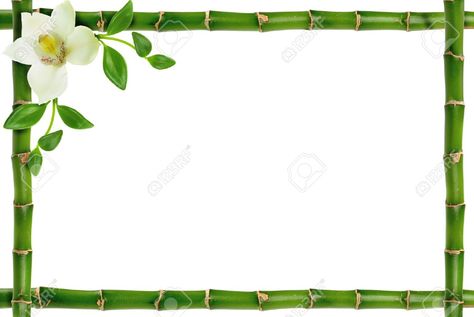